Componente IVEstrategia regional de promoción de exportaciones y atracción de inversión extranjera
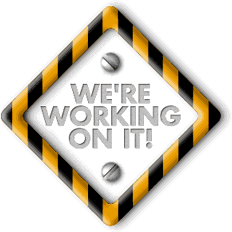 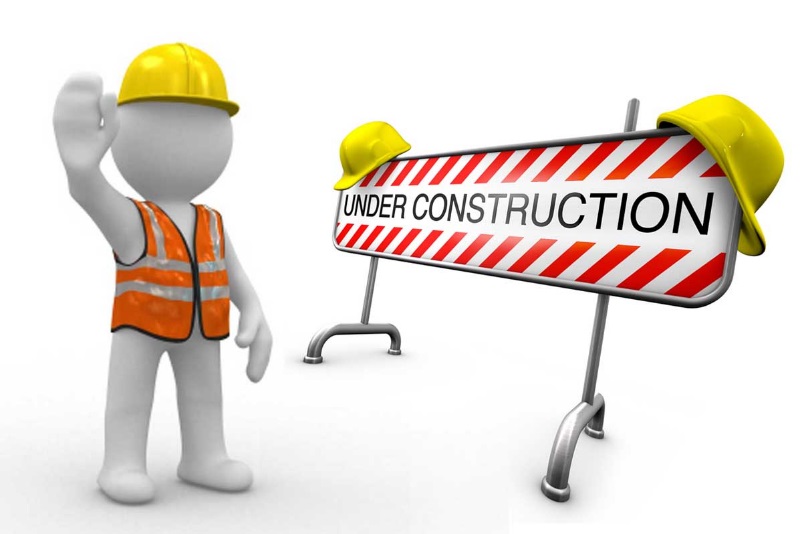 Pilar Lozano
Buenos Aires
Noviembre 21 de 2014
Términos de referencia
Objetivo de la contratación:

Diseñar y validar una estrategia de promoción de exportaciones e IED para toda la región.

     Esta tarea se llevará a cabo utilizando los distintos elementos y lineamientos identificados y consensuados en los componentes I (Imagen región), II (Encadenamientos productivos regionales) y III (Exportación de servicios) del proyecto BPR.

     El producto principal será la estrategia propiamente dicha y un plan de implementación de la misma.
Términos de referencia
Objetivos específicos:

Trazar una estrategia de promoción de exportaciones con combinación producto-servicio/mercado (región)
Trazar una estrategia de promoción de inversión con combinación sector mercado.
Elaborar un plan de implementación de la estrategia de promoción de exportaciones e inversión.
Antecedentes
Atraer la mirada hacia Latinoamérica de una región lejana (Asia), con potencial de negocios para la mayoría de los países participantes.
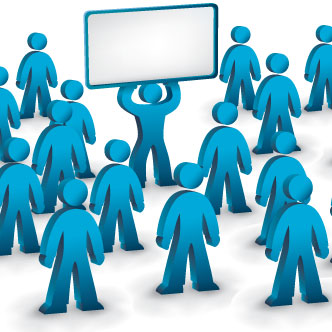 Latinoamérica!!
Ejes de trabajo1. Diseño de una estrategia de promoción de exportaciones 2. Diseño de una estrategia de atracción de inversión3. Elaboración plan de implementación
Premisas
Propuestas prácticas y aplicables.

Plan de implementación que permita vincular el mayor número de agencias miembros de la red.

Modelo replicable a otros sectores.
Estrategia de promoción de exportaciones
Objetivo:

Presentar a América Latina como proveedor de bienes y servicios ante los mercados seleccionados.

Líneas de acción

Identificar y consolidar una oferta exportable regional complementaria y competitiva para ingresar a los mercados seleccionados.
Fortalecer el sector
Desarrollar propuesta de valor
Definir eventos y herramientas promocionales
Definir plan de acción
Lineas de acción
Plan de acción
Plan de implementación
Identificar y consolidar oferta exportable
Identificar las empresas exportadoras
Realizar inventario de empresas exportadoras por servicio seleccionado por país
Convocar empresas
Presentar el proyecto y vincular empresas interesadas en participar
Identificar Majors
Identificar necesidades de fortalecimiento de empresas participantes
Identificar casos exitosos
Identificar empresas con potencial exportador
Realizar inventario de empresas por servicio/ por país
Convocar empresas
Presentar el proyecto y vincular interesados
Identificar necesidades de fortalecimiento
Elaborar e implementar plan de fortalecimiento para empresas por servicios
Identificar y consolidar Oferta exportable
Fortalecimiento y preparación de empresas exportadoras y potencialmente exportadoras
Identificar las empresas exportadoras
Realizar inventario de empresas exportadoras por servicio seleccionado
Convocar empresas
Presentar el proyecto y vincular empresas interesadas en participar
Identificar Majors
Identificar necesidades de fortalecimiento de empresas participantes
Estructurar un portafolio de servicios integrados
Elaborar primera oferta de servicios (proyecto audiovisual)
Identificar empresas con potencial exportador
Realizar inventario de empresas por servicio/ por país
Presentar el proyecto y vincular interesados
Identificar necesidades de fortalecimiento
Elaborar e implementar plan de fortalecimiento para empresas por servicio
ESTRATEGIA DE EXPORTACION Y ATRACCION DE INVERSION PARA EL SECTOR AUDIOVISUAL
Identificar y consolidar Oferta exportable
Fortalecimiento de entidades de apoyo:
Identificar entidades de apoyo en los países participantes
Realizar inventario de todas las entidades publicas y privadas relacionadas con el sector audiovisual
Realizar convocatoria a entidades
Definir roles de cada entidad
Presentar proyecto piloto a entidades publicas y privadas y vinculación de interesadas
Realizar mesas de concertación para definir roles de entidades publicas y privadas
Nombrar un contacto de cada entidad responsable del proyecto y definir cronograma de trabajo a corto plazo
Fortalecer las capacidades institucionales
Identificar necesidades de fortalecimiento en las entidades participantes según sus roles y responsabilidades en el proyecto
Realizar un plan de fortalecimiento aprovechando sinergias y compartiendo mejores practicas
Desarrollar propuesta de valor
Identificar principales fortalezas de la región
Identificar majors
Convocar mesas de trabajo para identificar fortalezas por servicio
Identificar aspectos diferenciadores o generadores de valor
Convocar mesas de trabajo para identificar aspectos diferenciadores
Vincular a los principales actores del sector para generar sinergias
Desarrollar material promocional (proyecto audiovisual)
Seleccionar eventos promocionales estratégicos
Desarrollar y posicionar nuevos eventos
Diseñar evento promocional especializado
Diseñar un premio regional para casos exitosos de encadenamientos productivos exportadores
ESTRATEGIA DE EXPORTACION Y ATRACCION DE INVERSION PARA EL SECTOR AUDIOVISUAL